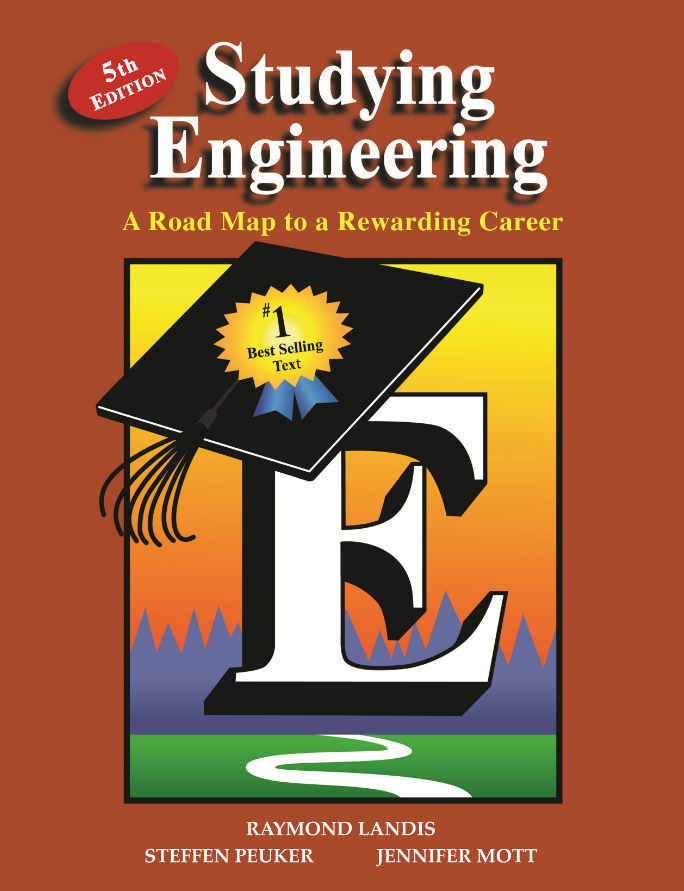 Chapter 5
Making the Learning Process Work for You
Chapter Overview
Skills for learning
Reading for comprehension
Problem solving
Organizing your learning process
Preparing for and taking tests
Making effective use of your peers
Reading for Comprehension
What to do before you read?

What to do while you read?

What to do after you read?
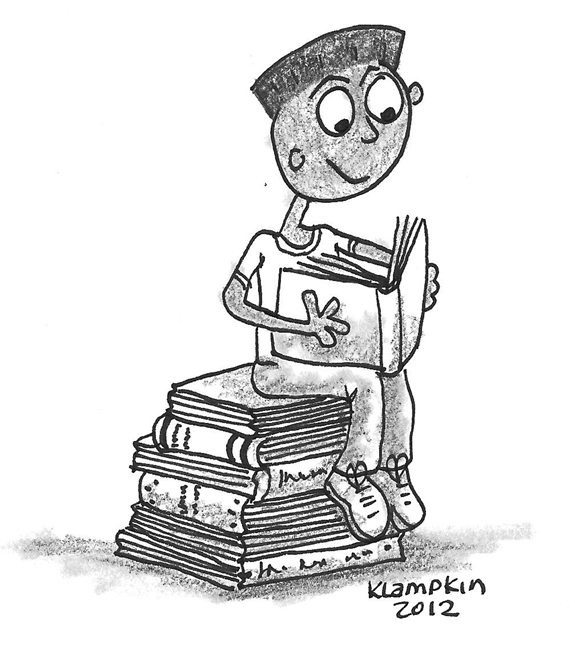 Before You Read
Establish a purpose for the reading
Comprehend principles and concepts
Survey/skim/preview
Headings, figures, charts, drawings, tables, diagrams
Make a list of questions to be answered
Turn headings, subheadings into questions
While You Read
Read actively
Use pen or pencil to make notes
Focus on understanding concepts thoroughly
Don’t focus on examples problems first
Take your time; don’t try to read too fast
Write down questions that need to be answered about anything you don’t understand
Periodically, stop and recite (ideally aloud) what you have read
After You Read
Recite answers to the questions you prepared before you started reading.  Reread where needed.
Review within a day; again in a week; when you prepare for an exam; and when you prepare for the final exam
Solve problems
Apply the same principles of before, while and after to material presented in multimedia form, e.g. videos, animations, etc.
Analytical Problem Solving
Step 1 - Understand the problem
Step 2 - Devise a plan
Step 3 - Carry out the plan
Step 4 - Look back
Effective use of Rereading
First Reading
Practice Test
Mastered 
all concepts?
No
Re-reading
Yes
Organizing Your Learning Process
Master each Level
Procrastination
Mastering the material
Learn to manage your time
Priority management
Master Each Level
Don’t allow the next class session in a course to come without having mastered the material presented in the previous class session.

Note: This is perhaps the single most powerful academic success strategy!
Procrastination
Procrastination – “Choosing to put off something we know we should be doing and instead do something we know we shouldn’t be doing.”

   Reasons for procrastination
       Fear of failure
       Fear of success
       Low tolerance for unpleasant tasks
       Disorganized
Mastering the Material
Learn from your lecture notes

Reread the text




Solve problems
Study annotate
Question/reduce
Summarize
Recite
Reflect
Review
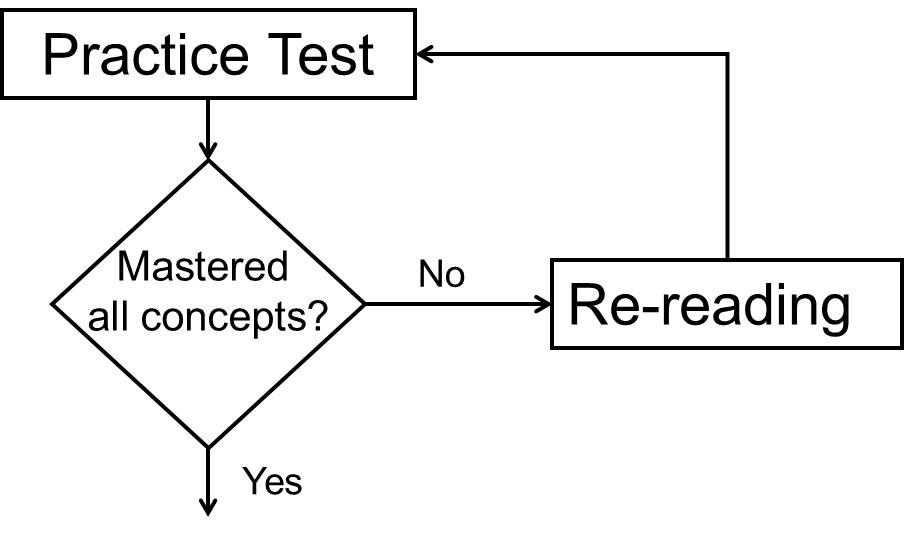 Desirable Difficulty
You learn more from a task for which you had to put in some effort
Right amount of difficulty (desirable difficulty) will result in improved long-term retention of the material studied
Seek out practice problems which require a certain amount of “struggling”
Avoid doing only easy problems, they are easy because you already mastered the material
Learn to Manage Your Time
Place a high value on your time

Schedule your time

Make a serious commitment to your study time
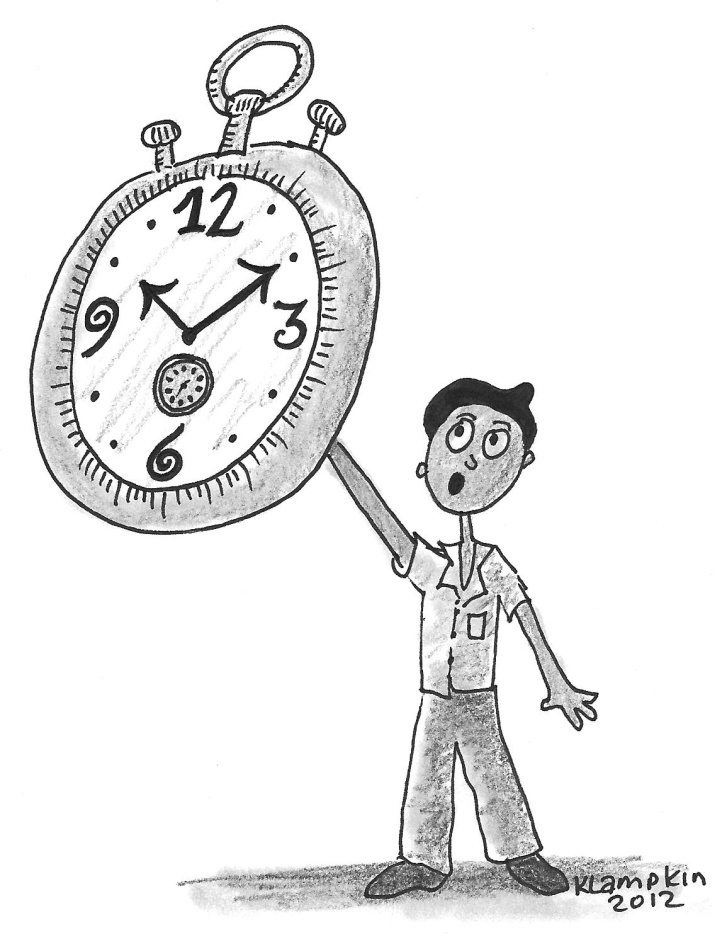 Benefits of Scheduling Your Study Time
See if you are overextended
More likely to keep up in your classes
Provide feedback as to how much you are studying
You’ll learn what you can do and can’t do
You’ll feel that you have more time
You’ll feel much less stressed-out over school
How Many Hours Should You Study?
How difficult is the course?
How good a student are you?
How well prepared are you for the course?
What grade do you want to receive?
Making Up Your Weekly Schedule
Block out all of your commitments (classes, meetings, part-time work, time to get to and from school, time for meals, etc.)
Remainder of time is available for one of two purposes – 1) study; or 2) recreation
Schedule your study time to avoid wasting time answering these three questions over and over again:
Should I study now or later?
Where should I study?
What subject should I study?
Make a Serious Commitment to Your Study Time
Your scheduled study time is non-negotiable
Follow through with your schedule will:
Make you feel you actually have more time
Reduce your stress level
Improve your academic performance
Daily and Long Term Planning
Use a “To Do List” for daily/weekly planning
Each evening write down what needs to be done the next day
Prioritize the items on your list from high to low priority
Cross off items form your list as you complete them
Use a long-term planner (paper based or electronically) to track:
Long term commitments, important dates and deadlines, appointments etc.
Priority Management
Organize and execute around priorities
Two dimensions – Urgent and Important
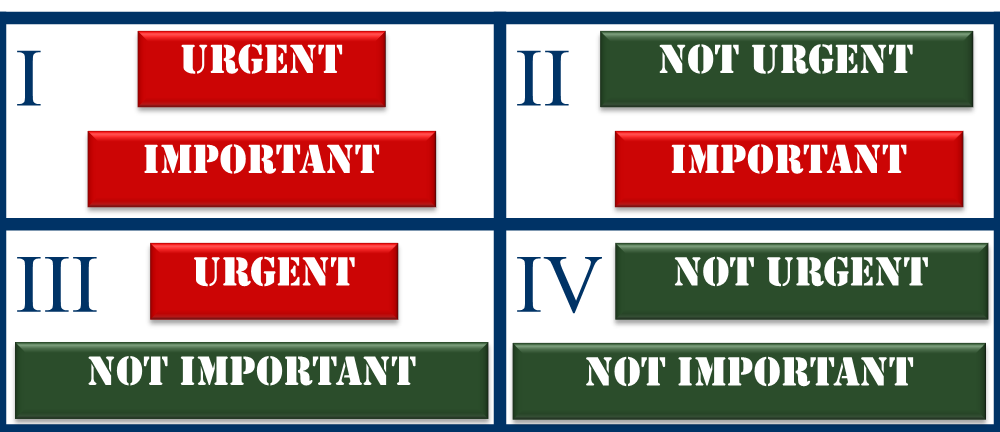 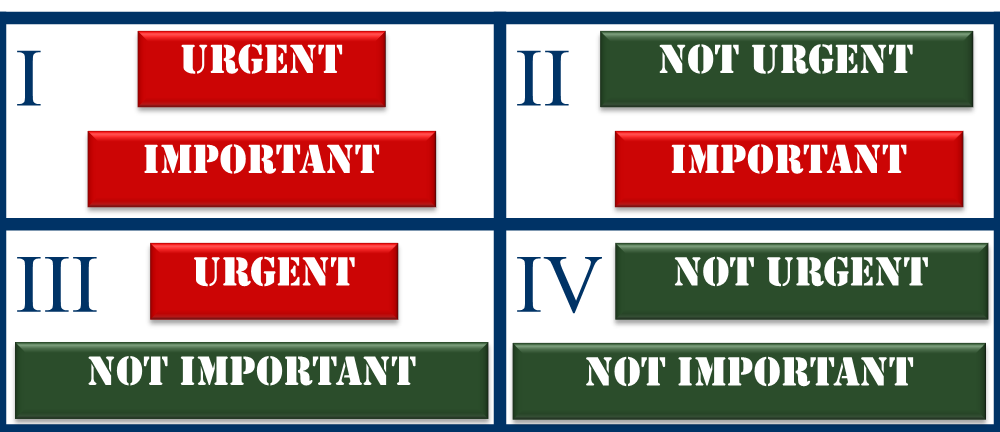 PriorityManagement
Stay out of quadrants III and IV  it is not important!
Quadrant I is crisis management. We can’t ignore urgent and important activities.
Quadrant II is were we want to operate but it requires to give up activities from III and IV.
Choosing Quadrant II activities will reduce the need to always operate in the crisis management mode of Quadrant I
Preparing For Tests
Schedule time for review
“Scope out” tests
Practice under time pressure
Get a good night’s sleep
Make sure you have the right materials and tools
Arrive early
Test-Taking Strategies
Read through the entire exam
Work on problems from easiest to most difficult based on your feeling what is easiest/most difficult
Spend time proportional to points available, 50 points on a 50 minutes exam  spend 1 minute per point, e.g. spent 10 minutes on a 10 point problem
“Get stuck, move on, come back”
If time permits, check and recheck your work and make sure all questions are answered
Test Anxiety
Test anxiety is real and will affect your performance
If you have test anxiety or nervousness try the following:
Spend 10 minutes before an exam jotting down your thoughts and feelings about the exam
This will set aside those thoughts and feelings and free up your working memory
For severe anxiety seek counseling right away
Making Effective Use of Your Peers
Overview of collaborative learning
Benefits of group study
Frequently asked questions
Learning Modes
Solitary – You learn by yourself
Collaborative – You learn with others
Class Poll on Collaborative Learning
How many of you spend some fraction of your study time on a regular basis studying with at least one other student?
How many of you spend virtually 100 percent of your study time studying alone?
For those who study alone – “Why don’t you study with other students?
For those who study with other students – “How is it working for you?”
Why Do Students Study Alone?
I learn more studying by myself.
This contradicts ALL the research that has been done on student success and learning.
I don’t have anyone to study with.
That’s an excuse. Just look around…
It’s not right.  You’re supposed to do your own work.
Today everything in industry is collaborative/teamwork  it’s a necessary skill
Benefits of Group Study
You’ll be better prepared for the engineering “work-world”

You’ll learn more

You’ll enjoy it more
Frequently Asked Questions
What percentage of my studying should be done in groups?
Depends on individual, 25-50% is a good start, key is that members come prepared to a meeting
What is the ideal size of a study group?
2-4 persons will work, 2 is the smallest (lack of diversity), 5 might be too large (someone might be left out) 
What can be done to keep the group from getting off task?
Set up fixed times, like 45min than 15min break, set a goal what needs to be done, no one leaves before
Group DiscussionBenefits of Group Study
In your group, discuss the benefits of working with other students on your academic work.

Appoint a leader to keep the discussion on topic and a recorder to write down and report what was learned
Alternate Group Exercise – Experiential Lesson in Group Work
Assuming an astronaut crash-landed on Mars 100 miles from the nearest outpost. You are the engineer or engineering team giving advise what should be taken from the crash site. These are the items available:





Rank the item in order of importance and provide an explanation for your order.
Note: One-half of the class should divide into groups of 3-5 and work on the problem.  The other half of the class should work on the problem by themselves